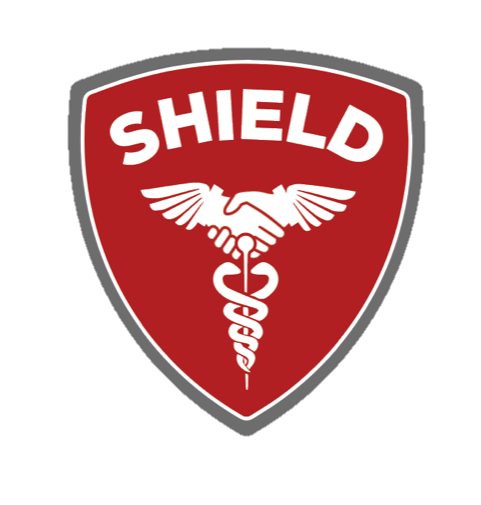 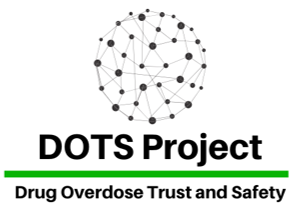 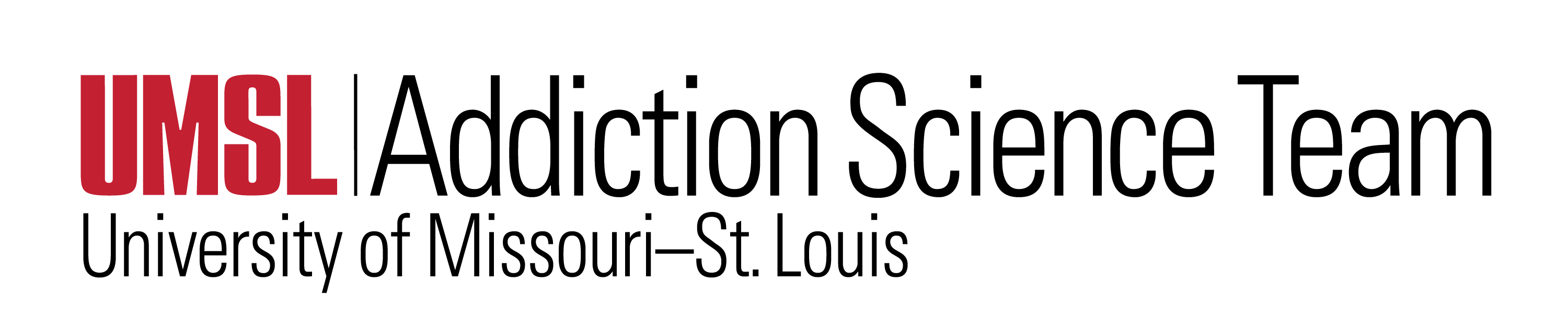 Saad T. Siddiqui Anna La Manna Elizabeth Connors Ryan SmithClaire A. WoodKatherine Brown Jeremiah GoulkaLeo BeletskyRachel P. Winograd
SHIELD training increases first responders’ intention to refer overdose survivors to harm reduction services
Disclosure
This work was supported by a grant from the Department of Health and Human Services, Substance Abuse and Mental Health Services Administration, First Responders - Comprehensive Addiction and Recovery Act Grants.
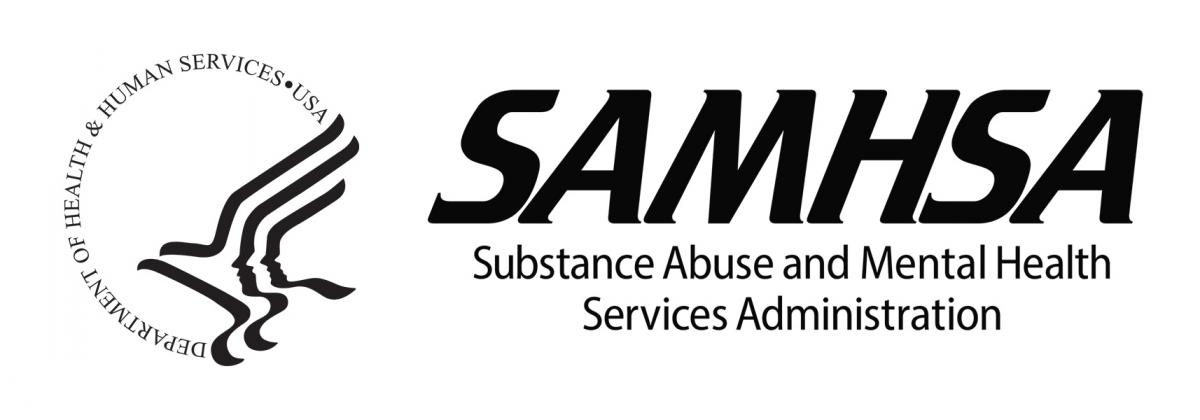 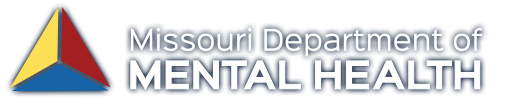 Background
Project analysis slide 11
Missouri Deaths from Opioid Overdose – Counts1
Upward trend in Missouri opioid overdose deaths 
EMS and Law Enforcement interventions
Repeat overdoses within a year
Need for intervention beyond revival
MISSOURI DHSS DATA, 2022
[Speaker Notes: Every 3 years there is a 500-death increase in overdose deaths

EMS and law enforcement are at the frontlines of the crisis, and intervene at overdose events with naloxone administrations

People revived with naloxone are vulnerable to repeat overdoses]
Background
Project analysis slide 2
TREATMENT & RECOVERY
SYRINGE SERVICE PROGRAMS
HARMREDUCTIONSERVICES
SOCIAL SUPPORT
CARE COORDINATION
NALOXONE DISTRIBUTION
[Speaker Notes: Something that can help is referral to harm reduction services, including
	Treatment and recovery programs
	Social support, such as employment and housing programs
	Naloxone distribution	Care-coordination 
	and syringe service programs. 
However, syringe access is not legal in Missouri, an added bit of interest for our results later on]
Background
Project analysis slide 11
First responders interact with overdose survivors
Potential referrals to treatment and harm-reduction programs2
Referrals can reduce risk of repeat overdoses3
Increased referral can also4
reduce first responder calls to opioid overdose events
increase occupational safety
2 WAGNER ET AL, 2016; BAREFOOT ET AL, 2019
3 RUSSELL ET AL, 2021 ; BLUTHENTHAL, 1998 ; CLARK ET AL, 2014
4 PIKE ET AL, 2020; ONDOCSIN ET AL, 2020; BEAUGARD ET AL, 2022
[Speaker Notes: FR have a high proportion of interactions with OD survivors in Missouri

They can be more actively involved in post-overdose treatment and harm-reduction referral programsThis is a potential win-win: overdose survivors have better long-term outcomes, and first responders get fewer calls, and
And can be safer at their work from needle-stick injuries and avoid burnout, for example

Taken together….referrals can save lives and improve first responder occupational safety]
Intervention
Project analysis slide 11
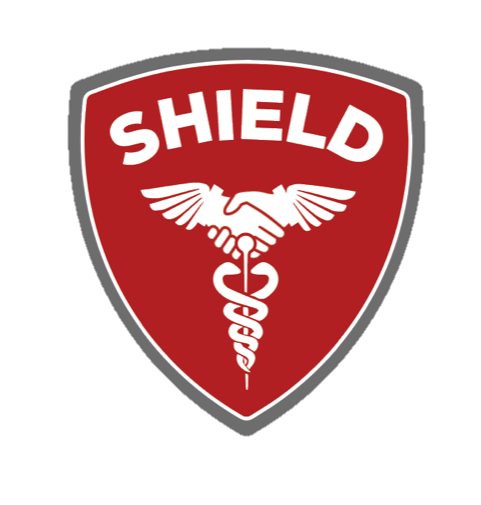 Safety and Health Integration in the Enforcement of Laws on Drugs (SHIELD) training
Align first responder behavior with public health 
Increase referrals to harm reduction services
Framework: Theory of Planned Behavior5
5 AJZEN, 1985; SNEIHOTTA ET AL, 2005
[Speaker Notes: To this end, we implemented the SHIELD training for first responders in Missouri.
Hat tip to our colleagues from the Health In Justice labs out of Northeastern.
In long-form, SHIELD stands for Safety and Health Integration in the Enforcement of Laws on Drugs 
The training was meant originally for law enforcement.
Modified and adapted to local Missouri context, and to include EMS
Goal: to align FR behavior with public safety strategies that promote public health
Additionally, increase first responders’ referrals for opioid overdose survivors to supportive services 

Based on theory of planned behavior

Helps translate intention to behavior, providing FR with 
evidence of benefits for each support service
knowledge and resources to provide overdose survivors referrals to local programs,
link between harm reduction and occupational safety for FR
Thus providing self-efficacy to ACT]
Evaluation
Project analysis slide 11
Methods
Project analysis slide 11
[Speaker Notes: This study involves all trainings conducted between June 2020 and June 2022
Consenting first responders were redirected to an online pre-training survey, and a post-training survey at the end of their last training module
We included all consenting participants who completed 70% or more of both surveys,
completed the intention to refer scale
resulting in a sample of 400
Our analysis mainly involved a paired t-test comparison of the pre and post-training scores
And an examination of factors using repeated measures ANOVA
I will detail our analysis further later in the presentation]
Variables
Project analysis slide 11
[Speaker Notes: Our outcome was the score we developed from the “Intention to refer” scale
With 5 items phrased as “How often do you/will you provide referrals to [harm reduction service]?”
Harm reduction services include:
Treatment and recovery
Naloxone distribution
Care-coordination
Syringe service
And social support

It was a 5 point scale, measuring the “how often” part, going from “Never”, to “Rarely”, to “Sometimes”, to “Often” to “All the time”

The score was a mean of all items

The Independent variables included type of agency, prior experiences of the trainees, such as whether they had ever witnessed a death from overdose, and their years in the field; and their demographics]
Analysis
Project analysis slide 11
Effect of training, pre- vs post-training mean scores, paired t-tests
Overall
For each type of service
For each Agency Type
Effect of training controlling for experiences, demographics and agency type
Used repeated measures ANOVA
[Speaker Notes: We examined the effect of training on the overall intention to refer score between pre and post-training
We then looked at this effect for intention to refer to each type of harm reduction service
And then looked at this effect for each agency type, separately

Then, we also examined what influence the independent variables may have on the training effect, and so we used repeated measures ANOVA to adjust for these factors]
Descriptive Results
Project analysis slide 11
400 Trainees
8.5MEDIAN YEARS IN FIELD
EMS
HAVE WITNESSED AN OVERDOSE DEATH
9.0MEDIAN YEARS IN FIELD
LAW ENFORCEMENT
HAVE WITNESSED AN OVERDOSE DEATH
[Speaker Notes: So we had 400 trainees, with a 60-40 split in favor of law enforcement
Other demographic and experience variables were comparable: similar median years, similar proportion who had witnessed an overdose death, 
but way more men in law enforcement than in EMS]
Large significant improvement in intention to refer overall
3.82
2.08
POST
PRE
[Speaker Notes: There was a post-training dramatic improvement in the overall mean intention to refer score.

The mean score went from around 2, which translates to “Currently Rarely refer”, to almost 4 in post, which translates to between “Will refer sometimes” and “Will refer Often”]
Large significant improvement in intention to refer for both types of trainees
3.94
3.74
2.22
1.87
[Speaker Notes: We had the same dramatic improvements for each of the types of first responder
In both cases, it went from Currently rarely refer to will refer often]
Change in Mean Intention to Refer Score for each Harm Reduction Service by Agency Type
[Speaker Notes: SHIELD training significantly improves trainees’ intention to refer overdose survivors to all types of harm reduction services.
Change in intention to refer was not affected by demographics, prior experiences of trainees, or first responder type.
Largest effects overall were for referrals for syringe service programs, naloxone distribution and care coordination.
EMS had consistently larger differences between pre and post.
	They started consistently lower, ended consistently higher.
	Note: this wasn’t statistically significant, but made us pause.
My colleagues with much better experience and knowledge in the field believe that 
They may start lower because of burnout, and burnout related despair, but post-training they feel optimistic]
Discussion
Project analysis slide 11
Large effects = buy-in
Can intention to refer predict behavior on the field?
Theory of planned behavior
Training provides self-efficacy, knowledge and resources
Social expectations6
“Implementation intention”7
Follow-up necessary to investigate impact on behavior
6 VENKATESH ET AL, 2003
7 WEIBER ET AL, 2015
[Speaker Notes: We hope that the large improvements in the score are indications of first responders buying in to harm reduction practices.
Especially considering that syringe access is not legal in Missouri, law enforcement saying they’ll refer survivors to syringe service exchanges is significant.
We also posit that intention to refer could be a good proxy for predicting future behavior aligned with the training, since the training provides the knowledge, resources and self-efficacy necessary for practice and behavior.
Intentions to perform a desired behavior can be influenced by authority or social desirability. 
With community buy-in for harm reduction principles and various Missouri organizations advocating for supportive services at the policy level, first responders might feel compelled to act on their intention to refer in order to engender public trust
The training provides first responders with an obligation to refer, creating an “implementation intention” whereby the act of referral eventually becomes automated behavior]
Discussion
Project analysis slide 11
Limitations
No urban vs rural comparison
Other regional differences
Field behavior will vary by resources present
[Speaker Notes: Our study is limited by the sample sizes for subcategories and crosstabs, preventing us from assessing differences between localities and urban versus rural settings. 

Different trainers in different settings, as well as availability and access to local support services can result in varying regional effects. 

Since the trainings were mostly conducted in locations with relatively well-developed infrastructures to make referrals possible, the results may not be generalizable or predict the impact of trainings in more rural settings.]
Acknowledgements
Project analysis slide 11
SAMHSA, Dept of Mental Health, Missouri Hospitals Association, Behavioral Health Network and health departments in Missouri
Trainers
Our colleagues with lived experiences
The Addiction Science team at MIMH
SHIELD team
The DOTS team, current and former
[Speaker Notes: I would like to thank SAMHSA and DMH for approving the project, making it happen

To the SHIELD team for facilitating and guiding the project, and bearing with us
Our wonderful trainers, who continue to inspire first responders and espouse harm reduction
Our colleagues with lived experiences, our champions who make this work meaningful and keep us honest
The Addiction Science team at Missouri Institute of Mental Health
And the DOTS team, we have only just started]
Thank You